PRÉNOM
RITUELS MATHÉMATIQUES
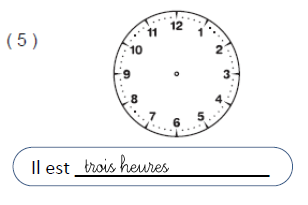 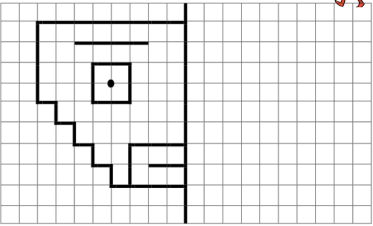 56
15
28
16
9
10
5
5
7
7
6
12
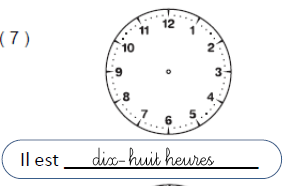 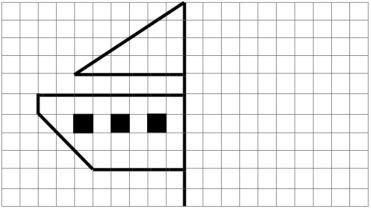 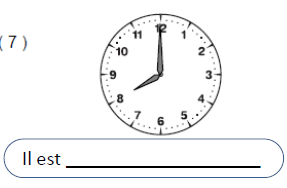 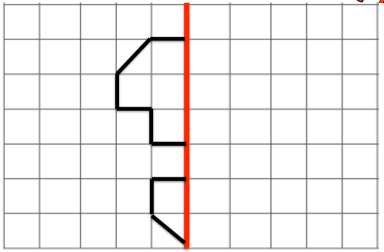 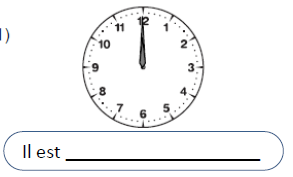 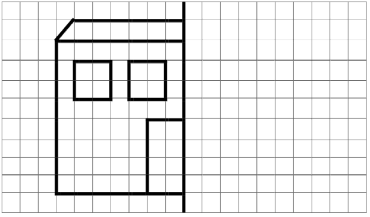 -